સર્વોદય હાયર એજ્યુકેશન સોસાયટી, માણસા સંચાલિત એસ.ડી. આર્ટ્સ એન્ડ શાહ બી.આર. કોમર્સ કૉલેજ, માણસા, ગુજરાતી વિભાગ
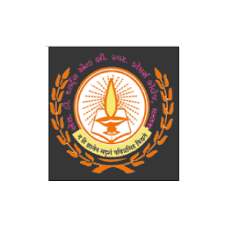 Semester – 6 
Paper No. CC 314/B
આદર્શ એકાંકી – સંપા. સતીશ વ્યાસ
આદર્શ એકાંકી : સંપા. સતીશ વ્યાસ
ગુજરાતી ગુજરાતી સાહિત્ય સ્વરૂપોનો ખ્યાલ
નવલકથા
 ટૂંકીવાર્તા
 નાટક 
 ખંડકાવ્ય 
 ગઝલ
 ગીત
 સોનેટ વગેરે
એકાંકી સાહિત્ય સ્વરૂપની વ્યાખ્યા 

 એકાંકી સાહિત્ય સ્વરૂપનો ઉદ્ભવ 

 એકાંકી સાહિત્ય સ્વરૂપનો વિકાસ 

 એકાંકી સાહિત્ય સ્વરૂપના લક્ષણો
સર્જકનું જીવન
સર્જકનું સાહિત્યસર્જન